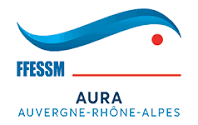 Contre rendu commission TSC
Rapport d’activités
2018-2019
présentation
En bref
AURA présent dans les CODEP 69, 63, 74  dans le 15 et le 07 depuis le mois de Mars
 7 compétitions & 1 championnat régional
 Activités des cadres, instructeurs
 Les découvertes & initiations en région
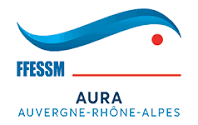 compétitions
Compétitions
[club] Trophée des Allobroges, Eau Libre
[club] 1 manifestation à La Mulatière, UJSM
[club] 2 manifestations à St Foy-les-Lyon, H20, dont Trophée Thierry Giraud (St Foy-les-Lyon, H20) et florentin pour les jeunes
[CoDep] Championnat du Rhône la Mulatière, CoDep 69
[région] Championnat régional, H2O
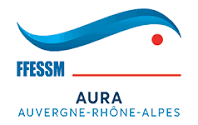 Actualité sportives
En intra-régional
19 à 30 compétiteurs réguliers, jusqu’à 5 clubs réunis lors des compétitions

Une jeune  qui monte qui remporte les championnats de France   et qui se sélectionne en Equipe de France junior.
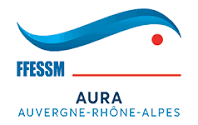 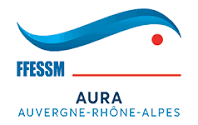 Activités des moniteurs
3 nouveaux moniteurs : 2 MEF1 et un MEF2
Formation de 12 initiateurs et ouverture d’une section dans le 15 à Aurillac et dans le 07 à Cruas.
suite
Un stage de perfectionnement à Lyon avec
 12 participants,5 encadrants et 2 intervenants
 en Octobre.
promotion
Une dizaine d’initiations avec parfois jusqu’à 60  personnes comme se fut le cas à Aurillac
Une équipe entièrement Aura pour les Ripes cette année.
Un stage de perfectionnement qui a remporté un vif succès avec 12 participants et un programme de qualité.
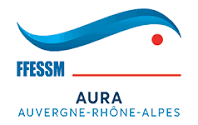